Sociālās aprūpes institūciju uzraudzība
Veselības inspekcijas
Sabiedrības veselības departamenta 
vadītāja Solvita Muceniece
09.11.2023
Veselības inspekcijas kompetence sociālās aprūpes instūcijās
higiēnas prasību izpildes  kontrole 
saskaņā ar -
Ministru kabineta 2000.gada 12.decembra noteikumiem Nr.431 “Higiēnas prasības sociālās aprūpes institūcijām”;
Ministru kabineta 06.07.2010.  noteikumiem Nr. 618 „Dezinfekcijas, dezinsekcijas un deratizācijas noteikumi”

profesionālās darbības nosacījumu un ierobežojumu ievērošanas kontrole  
obligāto veselības pārbaužu veikšanu,  ievērojot Ministru kabineta 2018.gada 24.jūlija noteikumu Nr. 447 „Noteikumi par darbiem, kas saistīti ar iespējamu risku citu cilvēku veselībai, un obligāto veselības pārbaužu veikšanas kārtība” prasības;
kontrole, kā SAC iegādājas, uzglabā un izlieto zāles, kā uzskaita un iznīcina narkotiskās un psihotropās vielas un zāles
 saskaņā ar Ministru kabineta 2007.gada 27.marta noteikumiem Nr.220 „Zāļu iegādes, uzglabāšanas, izlietošanas, uzskaites un iznīcināšanas kārtība ārstniecības iestādēs un sociālās aprūpes institūcijās”;
2
Veselības inspekcijas kompetence sociālās aprūpes instūcijās
veselības aprūpes  prasību izpildes kontroles, t.sk. sniegt konsultācijas un rekomendācijas veselības aprūpes profesionālai nodrošināšanai  

saskaņā ar Ārstniecības likumā un citos normatīvajos aktos noteiktajām prasībām;

izskatīt iesniegumus par epidemioloģiskās drošības un veselības aprūpes prasību pārkāpumiem 


Higiēnas novērtēšanas atzinumu sagatavošana dažādās būvniecības stadijās:
3
Iesniegumu – sūdzību izskatīšana 2022. – 1.pg. 2023.gads(higiēnas joma)
Par ko sūdzas -
par blaktīm, prusakiem, žurkām;
par telpu platību;
vispār par higiēnas prasībām;
par iespēju nomazgāties (konstatēts, ka iesniegumā minētā kliente vairākas reizes ir atteikusies iet dušā);
par SAC vadību;
Vienā sūdzībā bieži minēti vairāki iemesli ar ko neapmierināts SAC klients.
4
Iesniegumu – sūdzību izskatīšana
2022. gadā saņemtas 9 sūdzības par epidemioloģisko drošības prasību un higiēnas prasību nodrošināšanu.
Izskatot sūdzības, pārkāpumi konstatēti divās sūdzībās  - par prusaku esamību  - pārkāpumi novērsti.
Pārējās 7 sūdzībās minēti fakti neapstiprinājās.

2023. gada 1. pusgadā gadā saņemtas 4 sūdzības higiēnas prasību nodrošināšanu. Fakti apstiprinājušies 1 gadījumā - par prusaku esamību.
5
Iesniegumu – sūdzību izskatīšana 2022. – 1.pg. 2023.gads(veselības aprūpes  joma)
Secinājumi:
Jāpilnveido SAI iekšējie procesi, preventīvi definējot kritērijus un izveidojot atbalsta rīkus klienta veselības stāvokļa novērtēšanai māsai un aprūpētājiem klientu aprūpes procesā, tai skaitā vitālo funkciju novērtēšanai un agrīnai veselības stāvokļa pasliktināšanās atpazīšanai. 
Nav izstrādāti risku izvērtēšanas kritēriji akūtu/ hronisku saslimšanu paasinājuma simptomu agrīnai atpazīšanai (piemēram, infekcijas saslimšanas, sāpju sindroma maskēšana, dehidratācija) un augsta riska klientu, t.i., ar nopietniem veselības un funkcionēšanas traucējumiem, pārvaldes riski.
Jāpilnveido dokumentācija, lai nodrošinātu nepārprotamu sniegtās sociālās aprūpes, sociālās rehabilitācijas un veselības aprūpes pakalpojumu izsekojamību. Ieraksti medicīniskajā dokumentācijā un klienta lietā ir maz informatīvi, un tie ne vienmēr nodrošina objektīvu pamatu faktisko apstākļu noskaidrošanai (piemēram, ievadītā un izvadītā šķidruma apjoms, nodrošinātā aprūpe u.c.).
Netiek izpildītas ārsta rekomendācijas par pacienta/klienta pozicionēšanu, tās neveikšana ir sekmējusi izgulējumu attīstību un progresēšanu, neskatoties uz veikto izgulējumu aprūpi.
SAI savlaicīgi nebija veikuši darbības, lai atbilstoši klientu funkcionālajām un individuālajām vajadzībām nodrošinātu nepieciešamos tehniskos palīglīdzekļus.
Jāpilnveido komunikācijas process, jo informācija klientam, viņa radiniekiem ir jāsniedz savlaicīgi, saprotami un pārliecinoties vai klients vai viņa radinieks visu ir sapratis pareizi.
6
Zāļu atļaujas
SAI vadītājs iesniedz Inspekcijā iesniegumu (ar nepieciešamiem dokumentiem), lai iegūtu atļauju zāļu iegādei no zāļu lieltirgotavām vai narkotisko, psihotropo zāļu iegādei no aptiekām. Inspekcija veic pārbaudi un pieņem lēmumu par atļaujas izsniegšanu iestādei zāļu iegādei. Ministru kabineta 2007.gada 27.marta noteikumi Nr. 220 „Zāļu iegādes, uzglabāšanas, izlietošanas, uzskaites un iznīcināšanas kārtība ārstniecības iestādēs un sociālās aprūpes institūcijās”.

Inspekcijas izsniegtajā atļaujā norādīts: Atļauts iegādāties lietojamo zāļu sarakstā un papildus lietojamo zāļu sarakstā iekļautās zāles no zāļu lieltirgotavas, tai skaitā atļauts/nav atļauts iegādāties psihotropās zāles un atļauts/nav atļauts iegādāties narkotiskās zāles.

Izsniegto atļauju saraksts pieejams Inspekcijas mājas lapā, sadaļā: 
Reģistri un datubāzes https://www.vi.gov.lv/lv/registri-un-datubazes 

2022.gadā izsniegtas 37 zāļu atļaujas, tajā skaitā veiktas 30 klātienes kontroles SIA saistībā ar zāļu atļauju izsniegšanu. 

2023.gada 1.pusgadā – izsniegtas 15 zāļu atļaujas, tajā skaitā veiktas 13 klātienes kontroles SAI saistībā ar zāļu atļauju izsniegšanu.
7
Zāļu atļaujasKonstatētās nepilnības
Konstatētas zāles ar notecējušiem derīguma termiņiem. Kontroles laikā tiek sastādīts zāļu utilizācijas akts. Neatbilstība novērsta kontroles laikā, zāles iznīcinātas (ievietotas bīstamo atkritumu maisā un tiks nodotas utilizācijai);
Stingrās uzskaites psihotropo zāļu uzskaite un reālais skaits neatbilst ierakstiem stingrās uzskaites žurnālā.
Pavadzīmes par psihotropo zāļu iegādi neglabājas atsevišķi, pieprasījumi par zāļu iegādi netiek noformēti.
SAI atbildīgā persona par zāļu apriti neveic reizi mēnesī pārbaudes par psihotropo zāļu uzskaiti, salīdzinot stingrās uzskaites žurnālā reģistrēto zāļu atlikumu ar faktisko zāļu atlikumu;
Zāļu stingrās uzskaites žurnāls netiek aizpildīts, stingrās uzskaites psihotropo zāļu uzskaite tiek nodrošināta kladē.
Zāļu stingrās uzskaites žurnālā veikti nekorekti labojumi ar korektoru un atbilstoši nenoformēti svītrojumi bez ieraksta "labotam ticēt«
8
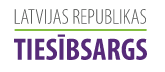 Sadarbība ar Latvijas Republikas Tiesībsargu
2022. gadā lūdz apsekot bērnu SAC un izvērtēt telpu atbilstību normatīvajos aktos noteiktajām higiēnas prasībām – 
saņemta informācija, ka tiek veikti remontdarbi, kā rezultātā telpās veidojas putekļi, netīrība, pazūd elektrība, internets un karstais ūdens.
Minētie fakti neapstiprinājās.
2023. gadā pārsūtīti 2 iesniegumi par iespējamiem pārkāpumiem sabiedrības veselībā un klientu veselības aprūpē SAC.

1. Sūdzībā, pārbaudot faktus, secināts, ka iesniegumā minētā informācija, 
par neatbilstošu klientu aprūpi ar izgulējumiem, klātienes kontrolē nav apstiprinājusies.
par neatbilstošu infekciozās veļas apstrādi ir apstiprinājusies – novērsta neatbilstība;
par neprofesionālu apkopēju darbu ir apstiprinājusies. Atsevišķās vietās redzami zirnekļu tīkli -  novērsta neatbilstība;
par prusaku esamību – cīņa ar tiem turpinās.
9
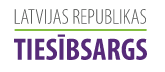 Sadarbība ar Latvijas Republikas Tiesībsargu
Tiesībsargs no 2023.gada 6.marta līdz 26.martam organizēja kampaņu “Dzīve pansionātā - kāda tā ir?”, 
kuras laikā no iedzīvotājiem tika saņemtas atsauksmes/sūdzības -
par vairāku ilgstošas sociālās aprūpes un sociālās rehabilitācijas institūciju darbu un 
arī to darbinieku attieksmi pret institūciju iemītniekiem un viņu piederīgajiem.
Pēc Tiesībsarga uzaicinājuma Inspekcija un Labklājības ministrija veica vienlaicīgu pārbaudi SAC:
Latgales pusē jūlija beigās, par kuru bija saņemtas visvairāk sūdzības - 9 negatīvas, bet arī 1 pozitīva atsauksme.
Zemgales pusē septembra beigās, par kuru saņemtas 6 sūdzības.
10
Sadarbība ar Latvijas Republikas Tiesībsargu
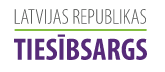 2. anonīmā sūdzība par vairākiem iespējamiem pārkāpumiem, tai skaitā uz radušos situāciju, 
kad finanšu līdzekļu trūkuma dēļ institūcijas klientiem netiekot izsniegtas nozīmētās zāles, 
klienti netiekot nosūtīti uz nepieciešamajām analīzēm, 
kā arī klientu veselības stāvokļa saasinājumu brīžos netiekot savlaicīgi izsaukta neatliekamās medicīniskās palīdzības brigāde,
turklāt institūcijas klienti esot izvietoti nelielās istabās, kur viņu gultas esot izvietotas cieši viena pie otras, 
kā rezultātā tajās netiekot nodrošināts nepieciešamais privātums un esot sasmacis gaiss.
11
Plānveida uzraudzība
Ministru kabineta 2000. gada 12. decembra noteikumi Nr. 431 
“Higiēnas prasības sociālās aprūpes institūcijām”
2022. gadā plānveida uzraudzības veikta 179 SAC- 
24 bērnu SAC 
155 pieaugušo SAC

2023. gada 1.pusgadā plānveida uzraudzības veikta 
31 pieaugušo SAC.
Lai konstatētu uzdoto veicamo pasākumu izpildi pēc veiktajām plānveida, iesniegumu izskatīšanas kontrolēm, Inspekcija veic gan papildus klātienes kontroles, gan pēc noklusējuma pieņem uzdotā pasākuma izpildi pēc saņemtās rakstiskās informācijas no SAC
12
Plānveida uzraudzībā konstatētās biežākās neatbilstības
Pamatā uzdotie konstatēto neatbilstību novēršanas termiņi tiek ievēroti.
13
Plānveida uzraudzībā konstatēto neatbilstību atšifrējums
Noteiktais, ka  «Dzīvojamā istabā-guļamtelpā platība ar aprīkojumu uz vienu cilvēku jābūt 6,0 m2» ir katru gadu konstatētā neatbilstība.

2022. gadā un arī 2023. gadā, konstatējot neatbilstību, tiek uzdots to novērst, izpildes termiņi ir pietiekoši gari – 2023. gada beigas, 2024., 2025. gads atkarībā no faktiskās situācijas.

Izskatot gadu gaitā veikto kontroļu rezultātus var secināt, ka istabu skaits, kas neatbilst pēc noteiktās kvadratūras uz vienu klientu,
pēc skaita un lieluma mainās, 
SAC notiek klientu plūsma – tiek pieņemti jauni klienti, citi aiziet, 
ir gadījumi, kad klienti atsakās pāriet uz citu istabu - ir apmierināti ar esošo istabas lielumu. 
notiek remontdarbi.
14
Plānveida uzraudzībā konstatēto neatbilstību atšifrējums
Par aprūpējamām personām nenodrošinātu iespēju ne retāk kā reizi 10 dienās siltā ūdenī nomazgāt visu ķermeni, gultas veļas maiņu – 
individuālajās aprūpes lapās netiek fiksēta visa informācija par vannošanu, gultas veļas maiņu;
pirts grafikā nav ievērots 10 dienu intervāls starp mazgāšanās reizēm;
atsevišķu klientu aprūpes kartēs redzams, ka mazgāšanās notikusi tikai ik pēc 14 vai pat 18 dienām. Iestādes vadītājas paskaidrojums, ka daļa klientu kategoriski atsakās no piedāvātās mazgāšanas un nav pierunājami, bet kartēs tas nav atzīmēts.

Sanitārā telpa darbiniekiem (tualete, roku mazgātne, duša) neatbilst prasībām – nav dušas – trūkst vietas, kur to ierīkot, uzsākti ierīkošanas darbi (ir gadījumi, kad pašvaldība nav piešķīrusi finansējumu).
Istabās, virtuvē konstatēti prusaki, arī blaktis. Uzrādot objekta dezinsekcijas karti, ir veikts ieraksts par dezinsekcijas darbu veikšanu (konstatēti prusaki), nav veikts efektivitātes novērtējums.
15
Plānveida uzraudzībā konstatēto neatbilstību atšifrējums
Gultas veļas maiņa nav nodrošināta atbilstoši prasībām - 
apskatot klientu aprūpes lapas konstatēts, ka ne visiem klientiem gultas veļu maina reizi 10 dienās.

Gultas piederumi netiek dezinficēti, ja nepieciešams, un ja mainās iemītnieki –
daļa gultu matraču nav  pārvilkti ar ūdensnecaurlaidīgu materiālu, lai varētu  veikt mitro dezinfekciju;
gultu konstrukcija apgrūtina matraču kvalitatīvu dezinfekciju. Inspekcija rekomendē matračiem  paredzēt higiēnisku pārvalku.

Nav nodrošināta karstā ūdens padeve –
ziemas periodā ir nodrošināta aukstā un karstā ūdens padeve, tad vasarā karstā ūdens padeve nodrošināta no elektriskajiem sildītājiem atsevišķās koplietošanas sanitārajās telpās;
sabojājies boileris.
16
Sociālo pakalpojumu un sociālās palīdzības likums
28.pants. Ilgstošas sociālās aprūpes un sociālās rehabilitācijas institūciju pakalpojumi
(11) Ilgstošas sociālās aprūpes un sociālās rehabilitācijas institūcija var veidot struktūrvienību veselības aprūpes pakalpojumu nodrošināšanai.

Grozījumi Sociālo pakalpojumu un sociālās palīdzības likumā, stājās spēkā 31.10.2023.
Pārejas noteikumos:

51. Grozījums par šā likuma 28. panta 1.1 daļas izteikšanu jaunā redakcijā stājas spēkā 2026. gada 1. janvārī. Lai nodrošinātu minētās normas izpildi, no valsts budžeta līdzekļiem līdz 2025. gada 31. decembrim pašvaldībām tiek izmaksātas vienreizējas mērķdotācijas veselības punktu izveidei Sociālo pakalpojumu sniedzēju reģistrā reģistrētajās valsts un pašvaldību ilgstošas sociālās aprūpes un sociālās rehabilitācijas institūcijās un tajās ilgstošas sociālās aprūpes un sociālās rehabilitācijas institūcijās, kuras nodrošina šādus pakalpojumus uz tāda līguma pamata, kas noslēgts ar valsti vai pašvaldību.
17
Ministru kabineta 2017.gada 13.jūnija noteikumu  Nr.338 „Prasības sociālo pakalpojumu sniedzējiem» 2.8. apakšpunkts
‼‼ Sociālo pakalpojumu sniedzējs 
ir reģistrēts ārstniecības iestāžu reģistrā, 
ja sociālā pakalpojuma ietvaros tiek veikta ārstniecība, 
izņemot gadījumu, 
ja sociālo pakalpojumu sniedzējam ir līgums ar ārstniecības iestādi par ārstniecības pakalpojumu sniegšanu 
(spēkā no 01.01.2024.)
18
Paldies !
2023